Looking at Mobiles Alexander Calder
For additional information and lesson plan ideas see:
http://mcachicago.org/archive/collection/CalderLesson.html 
http://www.albrightknox.org/research/educator-resources/lesson-plans/lesson:alexander-calder-s-visual-poetry-mobiles-and-stabiles/#materials
http://artsedge.kennedy-center.org/educators/lessons/grade-5/Alexander_Calder_Master_of_Balance 
For an interactive mobile maker see: 
http://www.nga.gov/education/classroom/interactive/mobile.htm
[Speaker Notes: A mobile is a type of kinetic sculpture constructed to take advantage of the principle of equilibrium. It consists of a number of rods, from which weighted objects or further rods hang. The objects hanging from the rods balance each other, so that the rods remain more or less horizontal. Each rod hangs from only one string, which gives it freedom to rotate about the string. 

See: lesson ideas]
What do you SEE, THINK, WONDER?
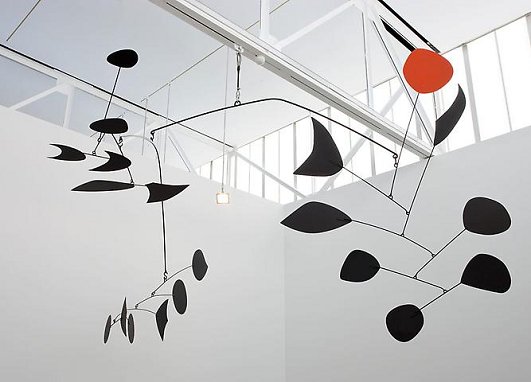 [Speaker Notes: Alexander Calder]